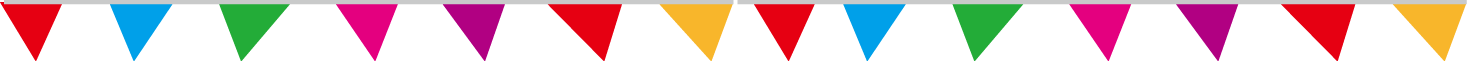 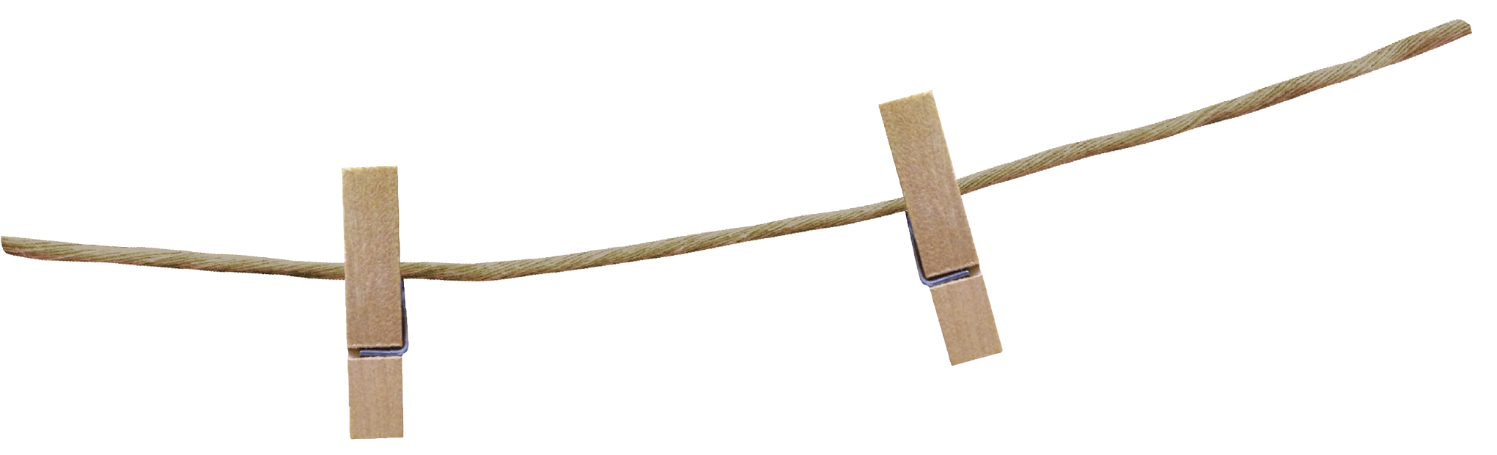 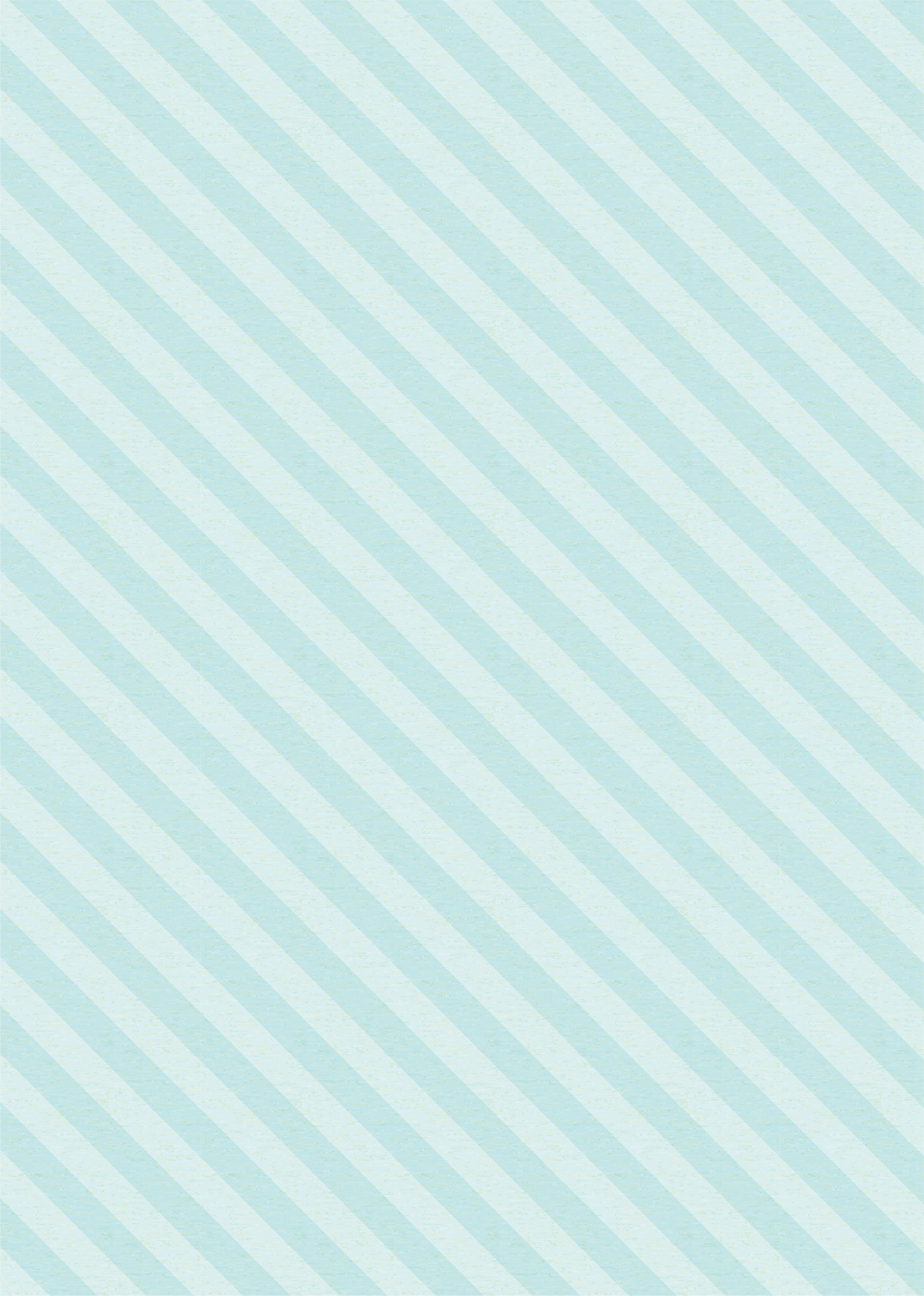 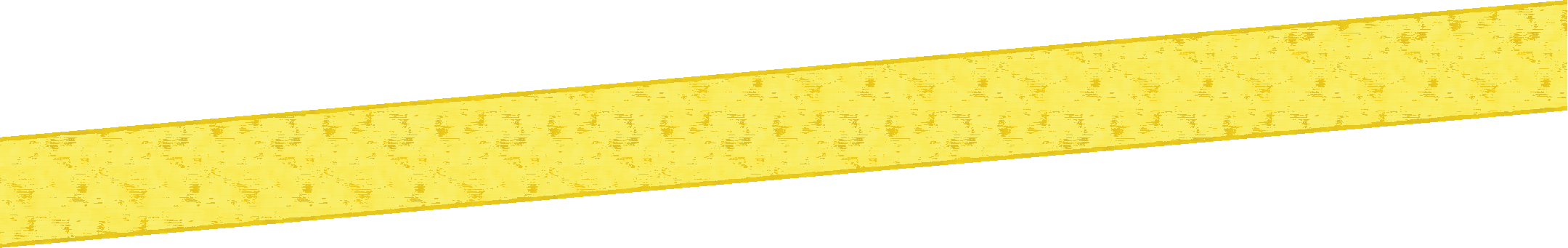 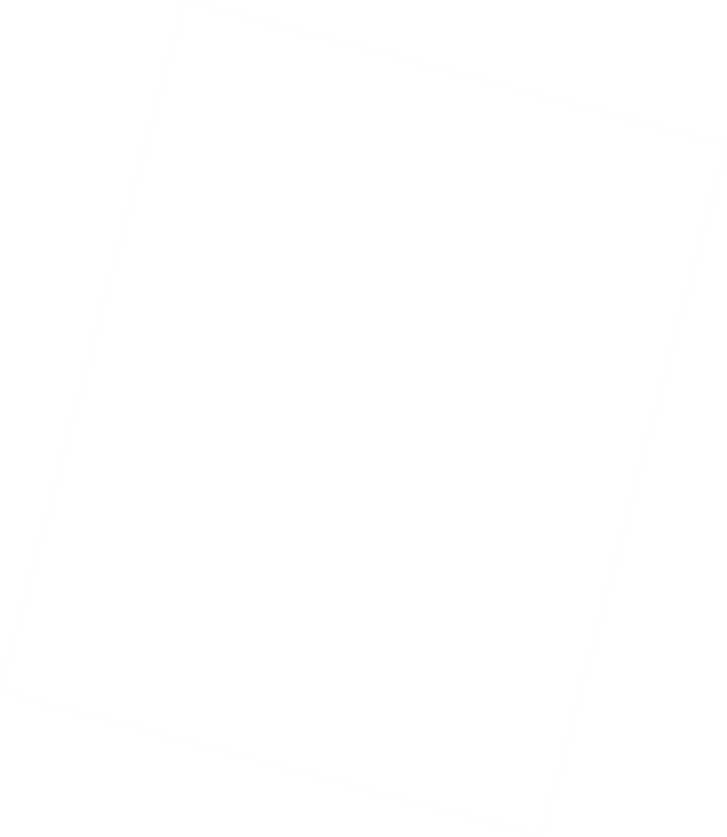 申込締切　7月26日（金）
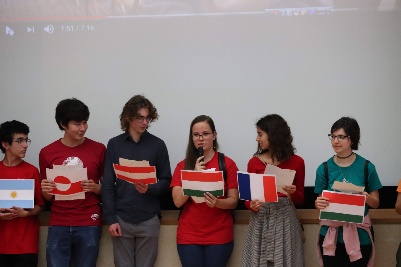 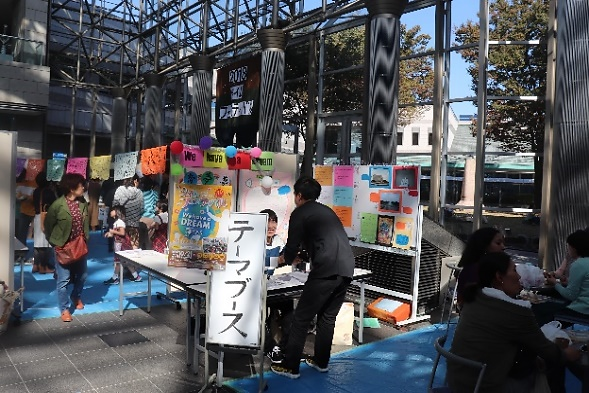 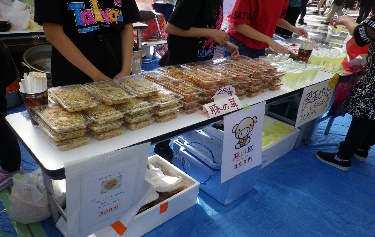 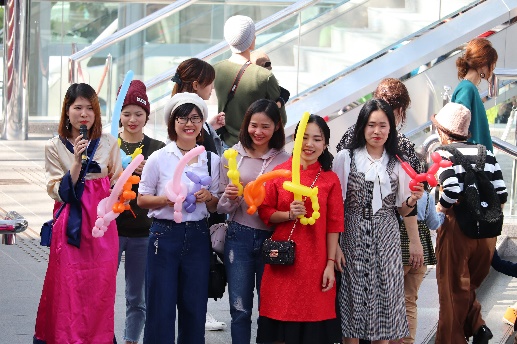 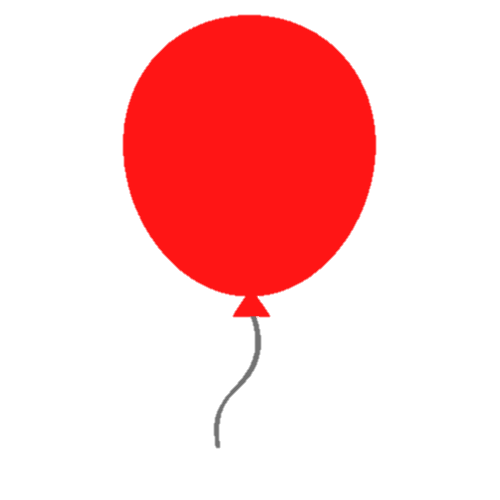 参加者
参加団体
募集中！
第31回（2019）
～あなたの国や所属団体の活動を紹介しませんか～
国際交流・協力団体や外国人住民が集まって開催するイベントです
タイムフェスティバル
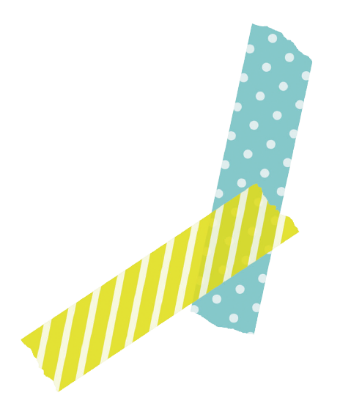 参加費
参加内容
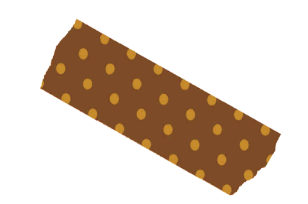 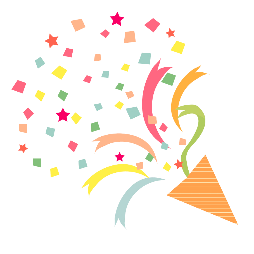 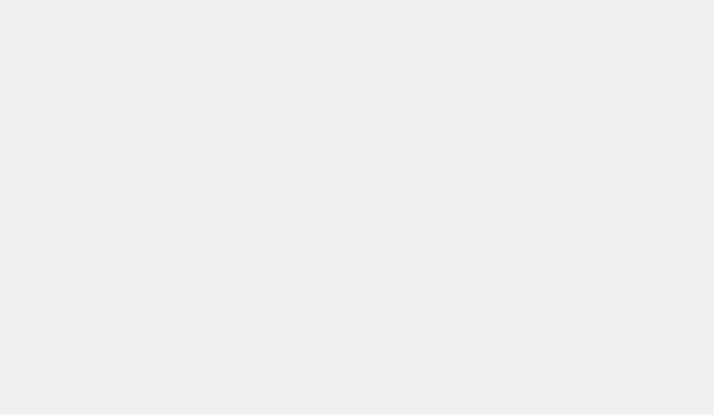 国際村
食品・物品販売　
　　　　　一般3,000円　学生1,500円
展示のみ　一般1,500円　学生は無料　　
パフォーマンス　無料
国際村　
　　活動紹介、展示、
　　食品や物品の販売
パフォーマンス
　　自国のダンスや歌等の披露
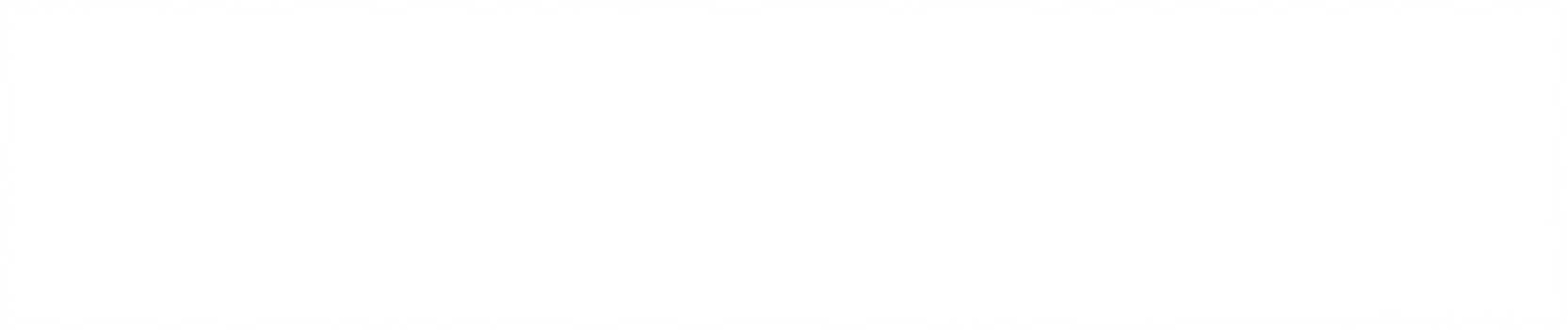 主催：タイムフェスティバル実行委員会　共催：公益財団法人鳥取県国際交流財団
開催日時：10月14日（月・祝日）11時〜15時30分
会　　場：とりぎん文化会館（鳥取市尚徳町101-5）　
問合わせ・申込み：公益財団法人鳥取県国際交流財団
　　電話:0857-51-1165　FAX:0857-51-1175
      E-mail:kohakura-y@torisakyu.or.jp
実行委員として　　　　　　　　フェスティバルの
企画・運営に参加
いただける方も
募集中です！
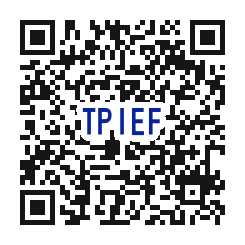 参加申込書に記入のうえ、FAX、メール等でお申し込みください。
申込書は財団のＨＰからもダウンロードできます。
http://www.torisakyu.or.jp/ja/